Audacious Womanhood: Helping Women Prepare for Leadership
Join us for an event honoring Women’s History Month!
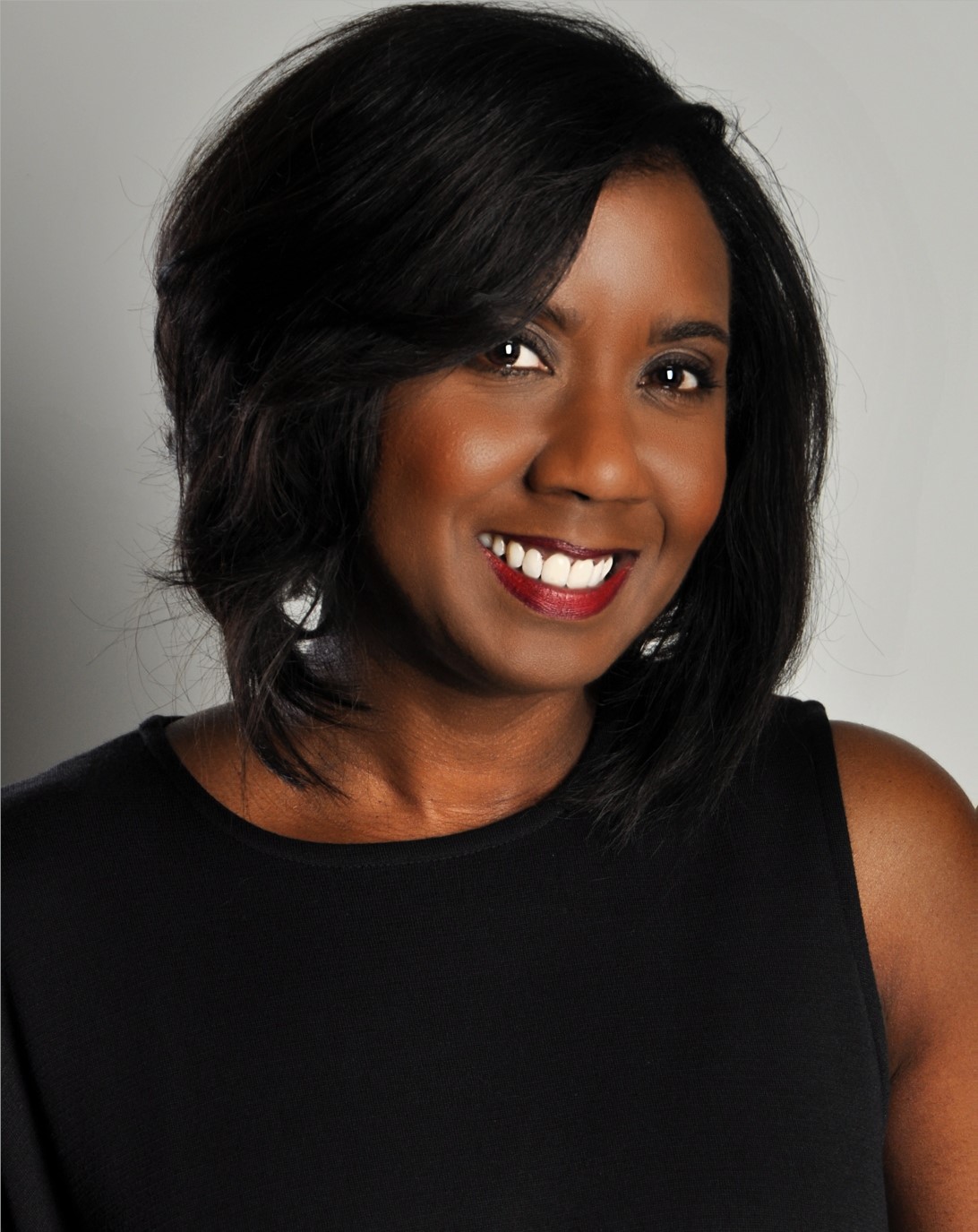 Date: March 24th, 2022
Time: 11:30am - 01:00pm
Location: Virtual via Zoom
Insert Headshot Here
(Allow box to be a border for the image)
RSVP Link: mizzou.us/audacious_womanhood
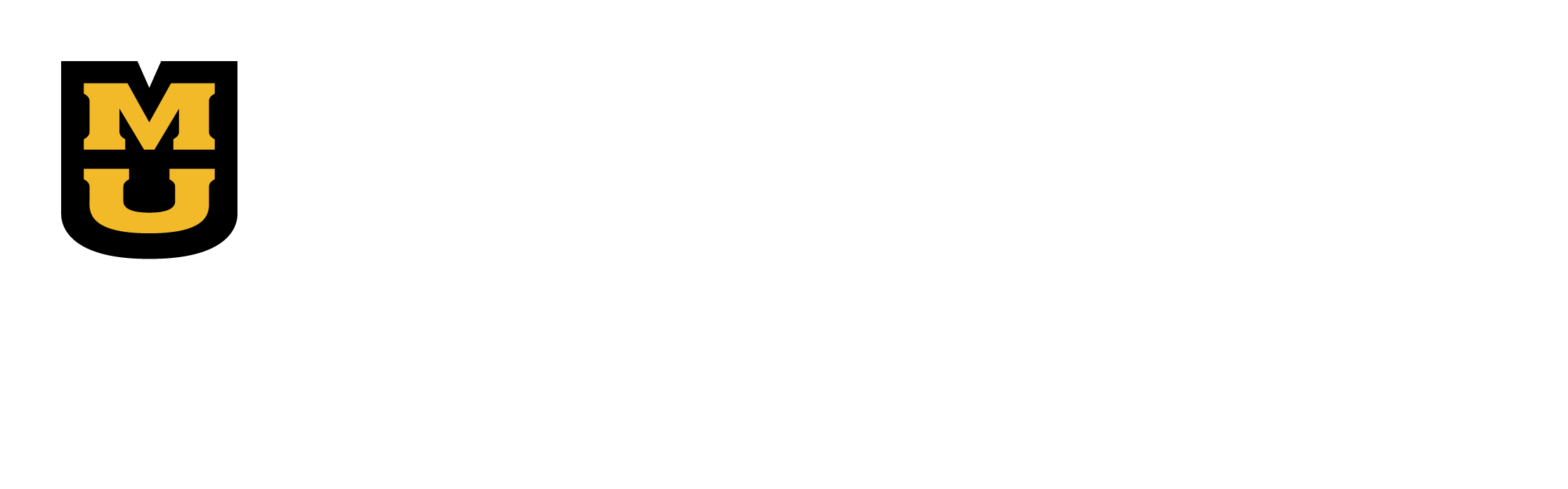 [Speaker Notes: THIS IS AN EXAMPLE FOR YOU TO REFERENCE]
Name of Event
Short event description

Date:
Time:
Location:


RSVP Link:
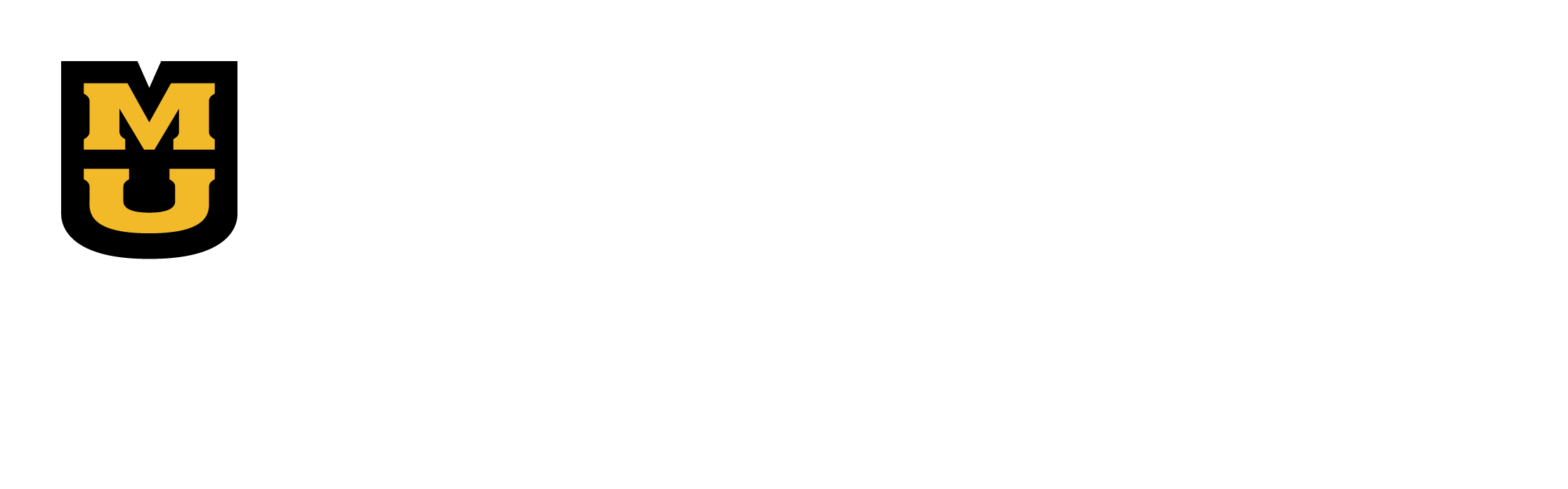 Name of Event
Short event description

Date:
Time:
Location:


RSVP Link:
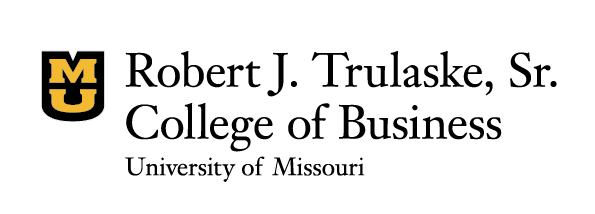 Name of Event
Description of event:
Date:
Time:
Location:
Insert Headshot Here
(Allow box to be a border for the image)
RSVP Link:
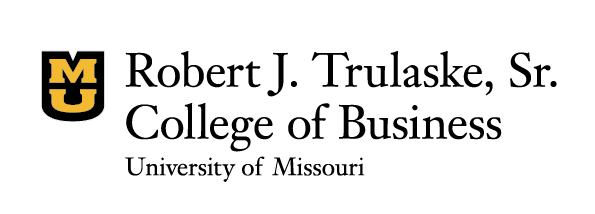 Name of Event
Description of event:
Date:
Time:
Location:
Headshot
RSVP Link:
Headshot
Headshot
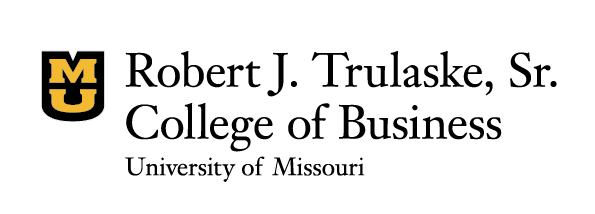 Name of Event
Description of event:
Date:
Time:
Location:
Insert Headshot Here
(Allow box to be a border for the image)
RSVP Link:
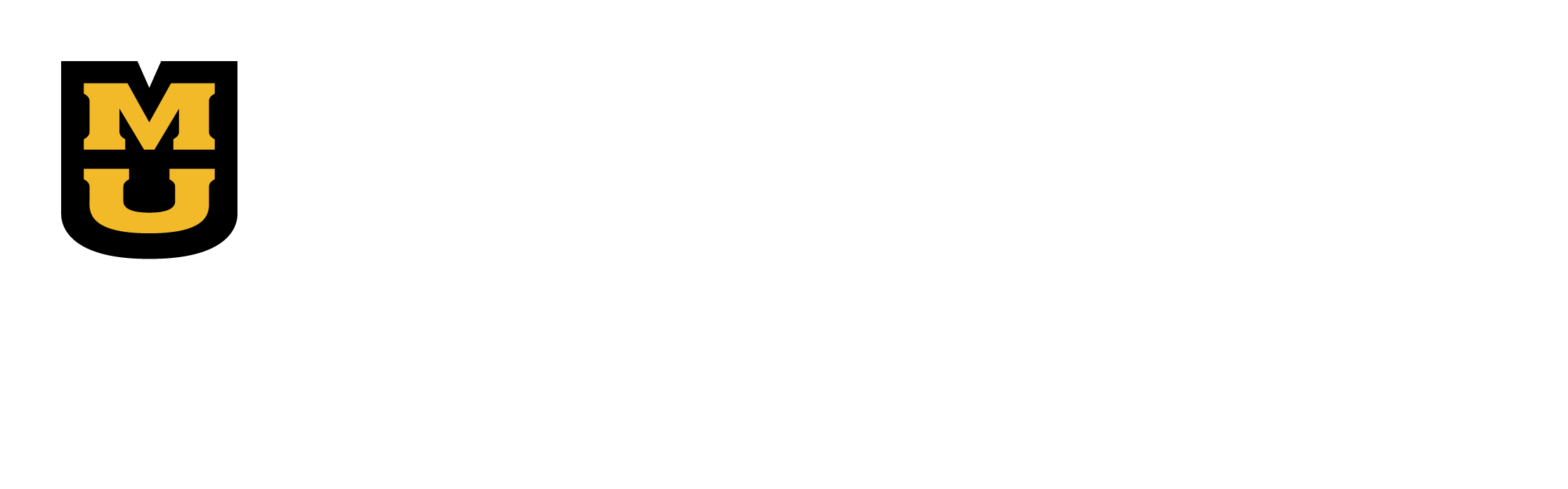 Name of Event
Description of event:
Date:
Time:
Location:
Headshot
Headshot
RSVP Link:
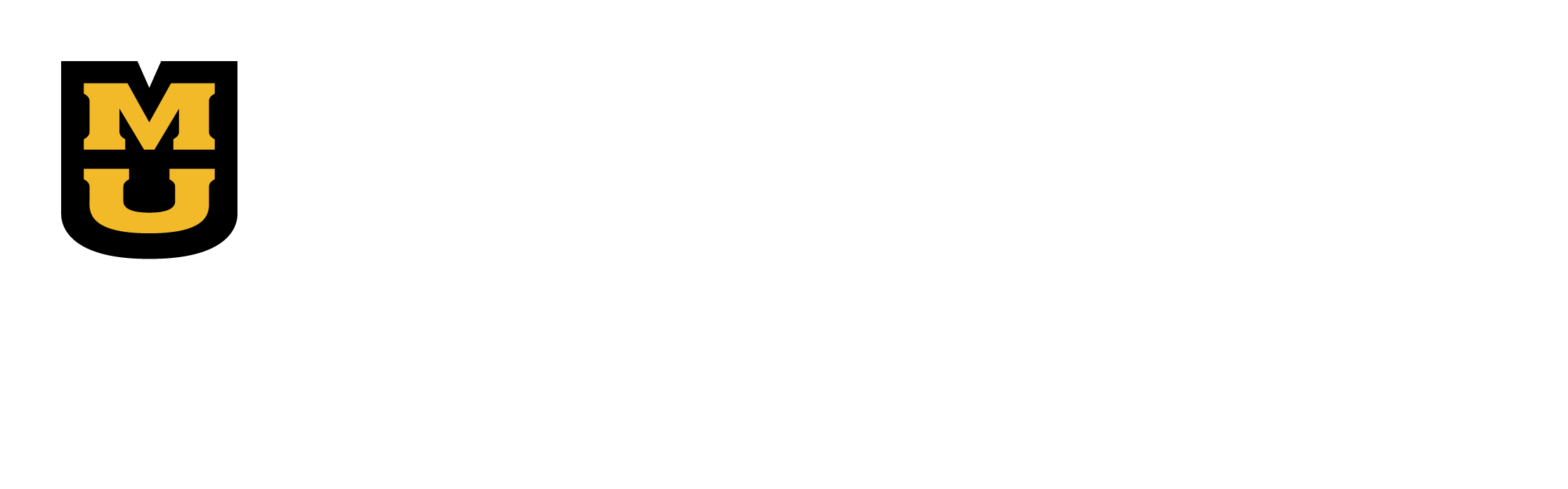 Name of Event
Description of event:
Date:
Time:
Location:
Insert Headshot Here
(Allow box to be a border for the image)
RSVP Link:
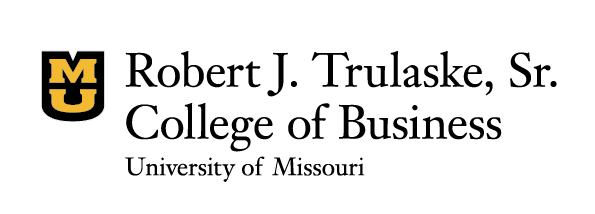 Name of Event
Description of event:
Date:
Time:
Location:
Headshot
Headshot
RSVP Link:
Headshot
Headshot
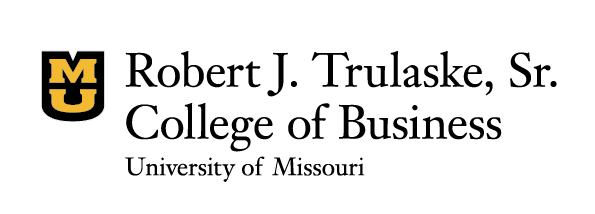